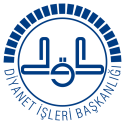 T.C. Diyanet İşleri BaşkanlığıEğitim Hizmetleri Genel Müdürlüğü
Yaz Kur’an Kursu Programları 
ve Verimliliği Artırma
TARİHÇE
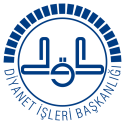 Yaz Kur'an kursları, yaz tatilinde öğrencilerin, İslam’ın temel kaynağı olan Kur’an-ı Kerim’i doğru ve usulüne uygun okumaları, ibadetlerini yerine getirebilecek derecede Kur’an-ı Kerim ezberine sahip olmaları ve ibadetler ile ilgili bilgilerini davranışa dönüştürmelerini sağlamak amacıyla yürütülen yaygın din eğitimi faaliyetidir. 
1961 yılında mevzuatta yerini almış, 1980 yılında ilk defa uygulamaya konulmuştur.
1997 yılında kayıt için ilköğretim beşinci sınıfı bitirme şartı getirilmiş ve bu şart 2011 yılında çıkarılan Kanun Hükmünde Kararname ile kaldırılmıştır.
dayanak
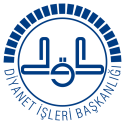 Yaz Kur'an Kursları, 
2009 tarihli Bakanlar Kurulu Kararı ile 2012 tarihli Kur'an Kursları Yönetmeliği ve Yönergesi hükümlerine göre yürütülmektedir.
Yaz Kur'an Kurslarının Önemi
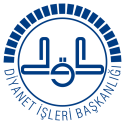 Ülkemizde Kur’an-ı Kerim’i, namaz surelerini ve dualarını okuyabilenlerin büyük bir kısmı, bunları Yaz Kur’an Kurslarında öğrenmektedir. Bu kurslar, çocukların yaz tatillerinde boş vakitlerini verimli bir şekilde değerlendirmeleri ve sokakların olumsuzluklarından kurtulmaları için iyi bir fırsat; aynı zamanda da din görevlisine, camiye, Kur’an’a, dine ve din eğitimine karşı olumlu bakış geliştirmeleri için uygun ortamlardır.
Yaz Kur'an Kurslarının Önemi
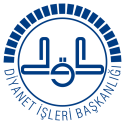 Yaz Kurslarındaki Kur’an-ı Kerim ve Temel Dini Bilgiler dersinin saatleri İlköğretimlerde bir yıl içinde okutulan ders saatinden yaklaşık bir kat fazla, liselerden ise üç kat fazladır. Eğitim fırsatları değerlendirme işidir. Bu nedenle yaz kurslarının ne kadar önemli olduğu açıktır.
Yaz Kur’an Kursu İstatistikleri
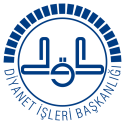 2015 YILINDA 81 ilimizde 79.745 Cami ve Kur’an kursunda yaz Kur’an kursu düzenlenmiştir.
Öğrenci Sayısı			3.417.766 
Görev Yapan Personel Sayısı	91.819

2016 YILINDA 81 ilimizde 328.193 Cami ve Kur’an kursunda yaz Kur’an kursu düzenlenmiştir.
Öğrenci Sayısı			4.059.380
Görev Yapan Personel Sayısı 	 119.282
Yaz Kur’an Kursu İstatistikleri
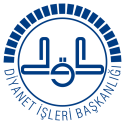 Görüldüğü gibi Yaz Kur’an Kurslarına ilgi her geçen yıl artmaktadır. Bu sayılar, ilk bakışta ‘yüksek’ gibi görünse de, bu kurslara potansiyel olarak devam edebilecek öğrenci toplamına göre oldukça düşüktür. 
Nitekim konuya ilişkin istatistikler hedef kitlede yer alan birçok çocuğun yaz Kur’an kurslarına gelmediğini ortaya koymaktadır.
Yaz Kur’an Kursu İstatistikleri
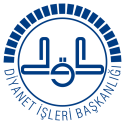 Bu konuda ilişkisi olan herkesin özellikle de din görevlileri ve öğreticilerin rolü vardır. 
Yaz Kur’an Kurslarında görev yapan din görevlileri ve öğreticiler, her şeyden önce yaptıkları işin ciddi ve ağır bir sorumluluk olduğunu bilmelidirler.
Yaz Kur’an Kurslarının Amacı
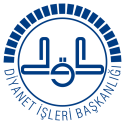 Yaz kurslarında hedef; öğrenciye bilgi yüklemek değil, onları Kur’an iklimiyle ve buna bağlı olarak manevi değerlerle tanıştırmaktır. 
Bir başka ifadeyle çocukların, cami avlusunda, minare gölgesinde, Kur’an ve ezan sesi dinleyen, Kur’an okuyan, onu anlamaya çalışan, cami ve muhiti ile ilgili güzel hatıralar derleyen, hepsinden daha önemlisi de kimliğini inşa ederken bunların bilincinde olan kişiler olarak yetişmelerine ortam hazırlamaktır.
Yaz Kur'an Kurslarının Amacı
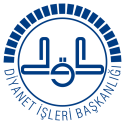 Öğrencilere; 
Kur'an-ı Kerimi yüzünden okumayı öğretmek,
Bazı sure ve duaları ezberletmek,
Temel dini bilgiler vermek,
Hz. Peygamberin hayatını öğretmek,
Hz. Peygamberin örnek hayatından davranış modelleri kazandırmak,
Bazı ibadetleri nasıl yapacaklarını öğretmek ve yerine getirmekle sorumlu oldukları ibadetleri yapma alışkanlığı kazandırmak,
Dini, ahlaki ve milli değerleri öğretmek,
Yaz Kur'an Kurslarının Amacı
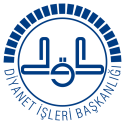 Birlik ve beraberliği perçinleyen sevgi, saygı, kardeşlik ve dostluk bağlarını güçlendirmek, 
Bir arada yaşama ve sorumluluk bilinci geliştirmek,
Çocuklara dini kimlik kazandırmak,
Duyuru ve Kayıtlar
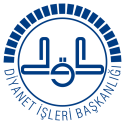 Başkanlıkça gönderilen afişler zamanında ve herkesin rahatça görebileceği yerlere asılmalıdır.
Vaaz ve hutbelerde yaz Kur'an kurslarının önemi anlatılmalı, kayıt ve başlangıç tarihleri hakkında geniş bilgi verilmelidir.
Belediye imkânlarından, yerel televizyonlardan, radyolardan, internet ve gazetelerden istifade edilmelidir.
Kayıtlar için görevliler bir hafta önceden cami ve kursta bulunmalı, mümkün olduğunca kayıt, eğitimin başladığı haftaya bırakılmamalıdır.
Hazırlık
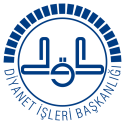 Verimli bir eğitim-öğretim için;

1-Öğretici, önce kendisini kursa hazırlamalı, bilgisini ve heyecanını tazelemelidir.
2-Ders kitaplarını, eğitim programını ve yardımcı materyalleri gözden geçirmeli ve hazırlamalıdır.
3-Kurs mekanının hazır ve uygun hale getirilmesini sağlamalıdır.
Açılış
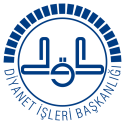 Cami cemaatinin, veli ve öğrencilerin birlikte katılacağı açılışa özel merasimler tertip edilmeli, bu merasimlerde eğitim süreci, Kur'an-ı Kerim, temel dini bilgiler ve Hz. Peygamberin hayatını öğrenmenin önemi anlatılmalıdır. 
Özellikle cami cemaati ve velilerin eğitim sürecine dahil olmaları sağlanmalıdır.
Kurs Saatleri
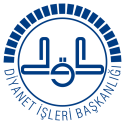 Yönerge/Madde 30-(3) Kurslarda eğitim-öğretim programları; çevre şartları da dikkate alınarak, öğrencilerin istek ve ihtiyaçlarına göre 07.00 ile 23.00 saatleri arasında uygulanabilir. 

Bu itibarla kurs saati, mahallin ihtiyaçları ile bölgesel ve mevsimsel şartlar dikkate alınarak öğrencilerin en uygun ve müsait zamanlarına göre ayarlanmalıdır.
Sınıf Oluşturma
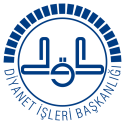 Sayı 15 den fazla olduğunda bu sayının iki katına yani 30'a kadar bir sınıf, sayı 30'u geçtiğince mümkünse ikinci sınıf açılmalı, eğitim-öğretimi olumsuz etkileyecek derecede kalabalık sınıflar oluşturulmamalıdır. 
Bunun için müftülüklerin öğrenci sayısına göre öğretici görevlendirmesi ve planlamasını bu çerçevede yapması gerekmektedir.
Seviye Belirleme
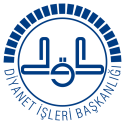 Sınıflar oluşturulurken öğrencilerin bilgi seviyeleri dikkate alınmalıdır.

Nasreddin Hoca, tarlasında çalışırken, tanımadığı biri seslenmiş:
"-Efendi Amca! Falan köye kaç saatte gidebilirim?"
Hoca cevap vermemiş. Adam üç kere daha sormuş; yine cevap alamayınca, "Bu adam sağır" diye düşünmüş ve dönüp yürümeye başlamış. Tam dönemece varınca, Hoca
"-Evlat! buraya gel!" diye bağırmış ve yanına gelen adama:
"-Sen tam üç saatte oraya varırsın" demiş.
Seviye Belirleme
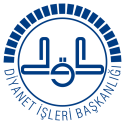 Adam kızmış: "-Be adam, madem biliyordun neden önceden söylemedin?"
Hoca demiş ki, "-Ben senin nasıl yürüdüğünü nerden bileyim?"
Nasreddin Hoca'nın bu fıkrası, muhatabı tanımanın ve onun özelliklerine göre çözüm üretip tavsiyede bulunmanın gerekliliğine dikkat çekmektedir.
Öğretim Programları
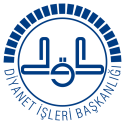 Öğrenci merkezli yaklaşımlar temel alınarak hazırlanan Yaz Kur'an Kursu Programları uygulanır. Buna göre:
1.	Öğrenciler, katı program yapıları içinde belli hedeflere mutlaka ulaşmak durumunda bırakılmamalı, bireysel özellik ve farklılıklarına saygı gösterilmelidir.
2.	Yaz Kur'an Kursu Programları,  üç kur hâlinde düzenlenmiş olup her bir kur için üç haftalık eğitim süresi belirlenmiştir.
3.	Programda “hedef”, “öğrenci” ve “konu” üçlüsü birlikte değerlendirilmiştir.
Öğretim Programları
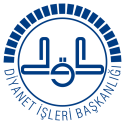 4.	Her kurda öğrenme alanı ile ilgili belli düzeyde bilgi ve becerilerin kazandırılması amaçlanmıştır.
5.	Öğreticiler, öğrenenlerin ilgi ve ihtiyaçları çerçevesinde eğitim içeriğinin sınırlarını belirleyebilir; gerekli gördükleri konuları öğretime dâhil edebilir, öncelikle verilmesi gereken konuları öne alabilir veya ileriki haftalara tehir edebilirler.
Öğretim Programları
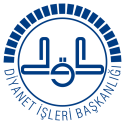 Program; Kur’an-ı Kerim, İbadet, İtikat, Siyer ve Ahlak derslerinden oluşan beş alanını kapsamaktadır. Bu derslerin haftalık saat olarak dağılımı şöyledir:
Pazartesi	: 2 saat K. Kerim, 1 saat ibadet
Salı		: 2 saat K. Kerim, 1 saat İtikat
Çarşamba	: 2 saat K. Kerim, 1 saat Ahlak
Perşembe	: 2 saat K. Kerim, 1 saat Siyer
Cuma		: 2 saat K. Kerim, 1 saat İbadet
Öğretim Programları
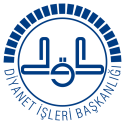 1.	Kur’an-ı Kerim Öğrenme Alanı
Öğrenciler bu derste genel olarak Kur’an’ın İslam’daki yeri, önemi, Kur'an'la ilgili bazı temel kavramlar ve Kur’an’ın temel konularıyla tanışacaklardır. 
Bu ders ile öğrencilerin Kur’an-ı Kerimi okuyup anlama ve yaşama  bilincine ulaşmaları hedeflenmektedir.
Öğretim Programları
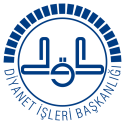 2.	İtikat Öğrenme Alanı
Bu ders ile öğrencilerin, Allah’ı tanıyıp sağlıklı iletişim kurmaları, hayatı anlamlandırmaları, aklını kullanmaları, sorumlu davranma becerilerini geliştirmeleri hedeflenmektedir.
Öğretim Programları
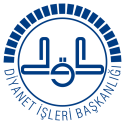 3.	İbadet Öğrenme Alanı
Bu ders ile öğrencilere, İslam’da ibadet ve ibadetin faydalarını öğrenmeleri ve ibadetlere katılma alışkanlığı kazandırılması amaçlanmaktadır.
Öğretim Programları
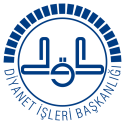 4.	Siyer Öğrenme Alanı
Bu derste öğrencilerin, Hz. Peygamber’in misyonunu öğrenme, örnekliğini kavrama, onu doğru anlama ve modelleme bilinci kazanmaları amaçlanmaktadır.
.
Öğretim Programları
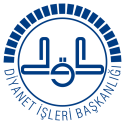 5.	Ahlak Öğrenme Alanı

Bu derste öğrencilerin, Allah ve Resulünün razı olacağı doğru davranış bilgisini kazanmaları hedeflenmektedir.
Kur Sistemi
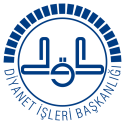 Kur Sistemi Nedir?
Bir eğitim kavramı olarak ‘Kur’; Belli amaçlara ulaşmak için programda yer alan konuları, aşamalık esasına göre öğrencilere vermek demektir.
Öğrencileri bilgi seviyelerine göre sınıflamak, gruplara ayırmak demektir. 
Yaşlarına, örgün eğitimde devam ettikleri sınıflara göre gruplara ayırmak değildir.
Kur Sistemi
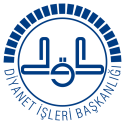 Mesela hiç Kur'an-ı Kerimi yüzünden okumasını bilmeyen öğrenci bu ders için 1. kur'a kaydedilir. Kur'an-ı Kerimi yüzünden okuyan ve ilgili kur’da yer alan dua ve sureleri ezbere bilen öğrenci 2. kur'a kaydedilir. İkinci kurdaki dua ve sureleri ezberlemiş, Kur'an-ı Kerimi de belli düzeyde yüzünden okuyan öğrenci ise 3. kur'a kaydedilir. İbadet, itikat, siyer ve ahlak dersleri için de durum böyledir.
Kur Sisteminin Faydaları
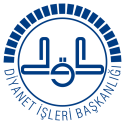 Bu sistemde, öğrencilerin daha önce elde ettikleri bilgileri tekrarlamalarının önüne geçilerek eğitim sürecinde vakit kaybı önlenmiş olmaktadır. 
Bu uygulamayla öğrencinin; Kursu rastgele bir noktada bırakıp gitmesinin önüne geçilir, sistemli, düzenli eğitim sürecini  tamamlaması sağlanmış olur.
Kur Sisteminin Faydaları
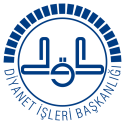 Yaz Kur’an Kursları’nın açıldığı dönemler genelde izin, tatil ve kırsal kesimler için işlerin yoğun olduğu dönemlerdir. Kur sistemi, herkese imkânları elverdiği ve fırsat bulduğu dönemde Yaz Kur’an Kurslarından yararlanmasının yolunu açmaktadır. 
Mesela 1. Kuru ikamet ettiği yerde alan bir çocuk, 2. Kuru ailesiyle izin ya da tatile gittiği yerde alabilir. Evine döndüğünde de 3. Kuru yine kendi kursunda alabilir.
Kur Sisteminin Faydaları
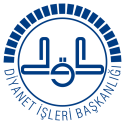 Kur sisteminin uygulanmasını kolaylaştırmak amacıyla, müftülüklerin birbirine yakın olan kurs ve camilerde kurları paylaştırma imkânı da vardır. Mesela 1. Kur ‘A’, 2. Kur ‘B’, 3. Kur ‘C’ camisinde olacak şekilde bir düzenleme yapılabilmektedir.
Kur’an Kursları (Okul Öncesi Dönemi)Öğretim Programı (4-6 yaş grubu)
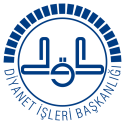 Ülkemizde, zorunlu eğitim yaşı 66 aya indirilmiştir. Yaygın din eğitiminde her hangi bir yaş sınırlandırılması bulunmamaktadır.
Bu durum okul öncesi dönem din eğitimi hususunda Başkanlığa sorumluluk yüklemekte ve Kur’an kurslarında programlı bir okul öncesi eğitimi önemli kılmaktadır.
Bu bağlamda Kur’an Kursları (Okul Öncesi Dönemi) Öğretim Programı hazırlanmış ve uygulamaya konulmuştur.
Kur’an Kursları (Okul Öncesi Dönemi)Öğretim Programı
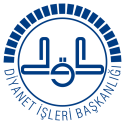 Program geliştirilirken; 
Okul öncesi eğitim alanındaki yeni yaklaşım ve ilkeler ile ilahiyat bilimlerinin verileri dikkate alınmıştır. Bu bağlamda;
Çocukların bilişsel, sosyal ve duygusal yönden gelişimlerini dikkate alan öğretim programı anlayışı benimsenmiştir.
Kur’an Kursları (Okul Öncesi Dönemi)Öğretim Programı
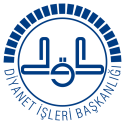 Programın Yaz Kur’an Kurslarında Uygulanışı
1.	Yaz döneminde 9 hafta sürecek olan 135 saatlik program, haftada 10 saat Kur’an-ı Kerim  5 saat Dini Bilgiler, dersi olmak üzere 15 saat uygulanacaktır.
2.	Bu programa ilk defa katılan öğrenci, 9 haftalık yaz döneminde, Dini Bilgiler-1 ve Kur’an-ı Kerim-1 derslerini alacaktır. Aynı öğrencilerin bir sonraki sene bu eğitimi tekrar talep etmeleri halinde, Dini Bilgiler-2 ve Kur’an-ı Kerim-2 dersleri verilecektir.
Kur’an Kursları (Okul Öncesi Dönemi)Öğretim Programı
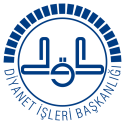 Programının Düzenleneceği Mekânlar ve Özellikleri
1.	Sınıflar, öğrencilerin yaşlarına, fiziksel özelliklerine göre düzenlenmelidir.
2.	Yazı, çizim, boyama vb. etkinliklerin yapılabileceği masa, sandalye gibi eşyalar, oyun ve serbest etkinliklerin düzenlenebileceği ortamlar oluşturulmalıdır.
3.	Lavabo ve tuvaletler çocukların fiziksel özelliklerine uygun olmalıdır.
Kur’an Kursları (Okul Öncesi Dönemi)Öğretim Programı
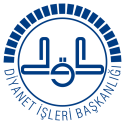 4.	Öğrencilerin gün içerisinde yeme-içme, tuvalet gibi özel ihtiyaçlarını gidermeleri için bir yardımcı personel ayarlanmalıdır.
5. 4-6 yaş grubuna yönelik açılan sınıflarda Başkanlıkça bu programa yönelik seminere katılmış öğreticiler, formasyon eğitimi olanlar yada müftülüklerce söz konusu alanda bilgi ve donanımı yeterli görülen öğreticiler görevlendirilmelidir.
Yaz Kur’an Kursu Ders Kitapları
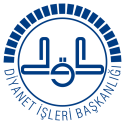 Diyanet İşleri Başkanlığı 2005 yılında hazırladığı ve 2006 yılında uygulamaya koyduğu Yaz Kur’an Kursları Programına uygun eğitim-öğretim çalışmalarının verimli ve sağlam bir zemin üzerinde yürütülmesi için kitap hazırlamış, öğretici ve öğrencilerin istifadesine sunmuştur.
Yaz Kur’an Kursları Eğitim-öğretim Ortamları
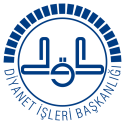 Öğrencilerin ders göreceği mekânlar düzenli ve temiz olmalıdır. Işık, ısı, koku vb. yönden uygun olmayan yerlerde eğitim yapılmamalıdır. 
Kız çocuklarının da caminin iç mekanından istifade etmelerine özen gösterilmelidir.
Yaz Kur’an Kursları Eğitim-öğretim Ortamları
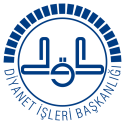 Bu kursların çoğunlukla camide yapılıyor olması eğitim açısından bir dezavantaj olarak görülmektedir. Çocukların camide rahat hareket edemediği, sıraların olmayışı, kalabalık öğrenciler için caminin mekân olarak yetersizliği, okuldaki sınıf imkânlarının camide olmaması gibi hususlar da gerekçe olarak gösterilmektedir. 
Oysa yaz Kur’an kurslarının asıl amaçlarından bir tanesi cami-çocuk buluşmasını sağlamak ve çocukları camilerin manevi iklimiyle buluşturmaktır.
Öğretim Metotları
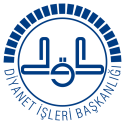 Eğitimin öğrencinin hayatında etkili olabilmesi için bir takım yöntemlerin uygulanması gerekmektedir. Gelişi güzel yapılan öğretim, eğitimciyi yorar, zaman kaybına neden olur ve öğrenci üzerinde hiçbir etki bırakmaz.
Öğretim Metotları
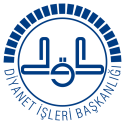 Hz. Peygamberi örnek almak
“Ben muallim olarak gönderildim.” sözüyle, yaptığı işin bizatihi eğitim-öğretim olduğunu vurgulayan Hz. Peygamber; ailede, camide ve diğer alanlardaki uygulamalarıyla da eğitim-öğretim faaliyetinin bizzat içinde olduğunu her zaman göstermiştir.
Öğretim Metotları
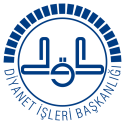 Soru Sorarak İlgi Uyandırırdı
Anlatacağı konuya dikkat çekmek, merak ve ilgi uyandırmak için soru sorardı. Bir gün ashabına: “ Müslüman kimdir, biliyor musunuz?” diye sordu.
Onlar da: “Allah ve Resulü daha iyi bilir!” dediler. Yeterince dikkat uyandırdıktan sonra: “ Müslüman, diğer Müslümanların elinden ve dilinden emin olduğu kimsedir.” buyurdu.
Sonra: “Mümin kimdir?” diye sordu. Ashap yine:"Allah ve Resulü daha iyi bilir." dediler. Bunun üzerine şunları söyledi: Müminlerin canları ve malları hususunda kendisinden emin olduğu kimsedir.
Allah Resulü (sas) soru sorarak ilgi ve merak uyandırıyor, dinleyenleri motive ediyor, ondan sonra anlatacaklarını anlatıyordu.
Öğretim Metotları
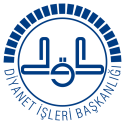 Hz. Peygamber; Olumlu Davranışları Ödüllendirir ve Takdir Ederdi
“Beğenilmek ve takdir edilmek” insanların çok önemsediği bir davranıştır. İbn Abbas (r.a.) anlatıyor:
“Bir gün Nebi (s.a.s.) tuvalete gitti. Ben de abdest alması için bir kaba su hazırladım. Daha sonra Sevgili Peygamberimiz su dolu kabı görünce kimin hazırlayıp koyduğunu sordu. Benim hazırladığımı öğrenince: 'Allah'ım, onun dindeki anlayışını artır.' diyerek bana dua etti.”
Peygamberimiz (s.a.s.), İbni Abbas'a dua ederek onu ödüllendirmiştir.
Öğretim Metotları
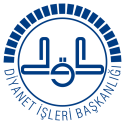 Örnekler Vererek Anlatırdı
Hz. Peygamber, namazın önemini güzel bir örnekle anlatmıştır:
"Ne dersiniz, birinizin kapısı önünde bir akarsu olsa sahibi orada günde beş defa yıkansa kirinden bir şey bırakır mı? "Orada bulunanlar: “Hayır, kir diye bir şey bırakmaz.” dediler. Bunun üzerine Sevgili Peygamberimiz; Beş vakit namaz da işte böyledir. Onlarla Allah Teâlâ günahları siler, buyurdu."
Öğretim Metotları
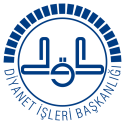 Yumuşak ve Hoşgörülü Davranırdı
Çocuk terbiyesinin temeli sevgi, şefkat ve hoşgörüdür. Çocukların yanlış yapması gayet doğaldır. Peygamberimiz hiçbir çocuğu dövmediği gibi, dayak ve şiddeti de hiçbir şekilde eğitim metodu olarak tavsiye etmemiştir. 
Hurma taşlayan çocuk örneği.
Eğitimci sevdirmek ve kolaylaştırmak zorundadır.
Öğretim Metotları
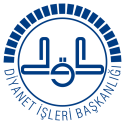 İnsanı Değil, Davranışı Eleştirirdi
Kendisine bir şikayet ulaşsa veya hatalı bir davranış görse yapanın yüzüne vurmazdı. “İnsanlara ne oluyor, niçin şöyle söylerler veya böyle yaparlar!” diye konuşur, davranışın kötü olduğunu hissettirir, insanı kötülemez ve insana ağır gelecek söz söylemezdi.
Öğretim Metotları
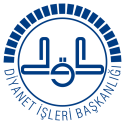 Anlattıklarını Uygulardı, Yaşayarak Öğretirdi

En verimli öğretme metotlarından biri de uygulamalı anlatımdır. Yaparak ve yaşayarak öğrenilen şeyi insan kolay kolay unutmaz. Sevgili Peygamberimiz, abdestin nasıl alınacağını soran bir kimseye, bizzat abdest alarak gösterdi.
Öğretim Metotları
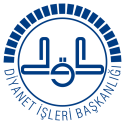 Hz. Peygamber hiç kimseden ümidini kesmezdi
Ebu Cehil ne zamanki evine doğru gelse iman etmeye geldiğini düşünürdü.
Öğretim Metotları
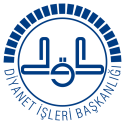 Ayrıca doğru bilgiler doğru yöntemlerle verilmeli
Bir derste hoca, kıyametin şafak vakti kopacağını söyler, bunun üzerine öğrencinin biri söz ister ve şöyle sorar: "-Ülkelere göre şafak vakti değişmektedir. Buna göre kıyamet, hangi ülkenin şafak vaktinde kopacaktır?"
Hoca çok bozulur ve öğrenciyi kaba bir üslupla derhal susturur ve derse devam eder. 
Bu tutumu takınan öğretici;
1-Kendini, doğru bilgilere sahip ve onları nakleden biri olarak görmekte; dolayısıyla eleştirilmeyi hoş karşılamamaktadır.
Öğretim Metotları
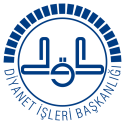 2-Öğrencilere doğru bilgiyi vermekten ziyade bilgiç görünmeyi önemsemektedir.
3-Kendi bilgilerini test etme, onları gözden geçirme ve bu sayede kendini yenileme düşüncesine sahip değildir.
4-Öğrencinin, bizzat kendisinin bilgiye ulaşma çabası içinde olmasını istememekte; kendi verdiklerini sorgulamaksızın, anlamlandırmaya kalkışmadan pasif kabullenici olmasını istemektedir. Aktardığı bilgileri, öğrencinin aynen ezberleyip benimsemesini istemektedir.
Sosyal Etkinlikler
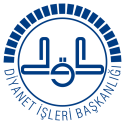 Öğreticiler tarafından organize edilen her türlü sosyal ve sportif etkinliklerin Yaz Kur’an Kurslarına olan ilgiyi arttırdığı malumdur.
Ancak, son dönemlerde basına da yansıyan, bisiklet, bilgisayar vb. ödüllü, afişli Yaz Kur’an Kursu kampanyalarının sağlıklı bir yöntem olmadığı anlaşılmıştır. Öyle ki, bazı veliler işi, kurs hocalarına “Çocuğumu sizin kursa gönderirsem hangi hediyeyi vereceksiniz?” sorusunu soracak dereceye vardırmışlardır. Bu tür davranışlar, gönüllülük esasına dayanan ve sadece Kur’an okumayı, inancını öğrenmeyi amaçlayan öğrencileri yanlış yönlendirebilir ve olumsuz etkileyebilir.
Sosyal Etkinlikler
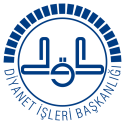 Yaz Kur’an Kursu’nda öğrencilerin alabilecekleri en güzel hediyenin Kur’an okumak, dini bilgiler öğrenmek ve güzel ahlâk kazanmak olduğu hatırdan çıkarılmamalıdır. 
Cami adabına uygun olmayan etkinlikler cami içinde yapılmamalı, Cami ve kurs dışında yapılacak etkinlikler için ise mülki amirden onay almak gerekmektedir. 
Ayrıca spor il müdürlüklerinin tesislerinden öğrencilerin ücretsiz olarak yararlanmaları için bu kurumla irtibat sağlanmalıdır.
Kapanış ve Değerlendirme
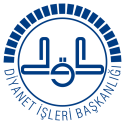 Camide ve kursta velilerinde katılımı sağlanarak mutlaka kapanışa özel bir merasim yapılmalıdır. Bu merasimde, öğrencinin elde ettiği kazanımlardan velilerinin de haberdar olmaları için öğrencilere öğrendiklerini sunma imkânı verilmelidir.
Katkısı olan kişiler ve başarılı öğrenciler takdir edilmeli, belgeler de bu merasimde öğrencilere takdim edilmelidir.
Yaz Kur’an Kurslarındaki öğrenci-öğretmen ilişkisi sadece kurs süresi ile sınırlı kalmamalıdır. Bunu sağlamak için çocukların yaz Kur’an kursu dönemi sonrasında da günlük veya hafta sonları en az bir namaz vaktine gelerek hem namazlarını cemaatle kılmaları sağlanmalı hem de Kur'an öğretimleri devam ettirilmelidir.
Öğreticiler
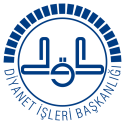 Yapılan eğitimin kalitesi, öğreticinin kalitesi ve niteliği ile doğru orantılıdır. Öğretici nitelikli ise eğitimde kaliteli olur. Hazırlanan programlar ve kitaplar ise birer araçtır. Programlar ve kitaplar ne kadar güzel olursa olsun verimli bir din eğitimi için öğreticilerin de çok iyi olması gerekir. 
Bu nedenle özellikle mahallinde yapılacak seminerlere çok önem verilmesi, ciddiye alınması ve müftülüklerin gereken önlemleri alması gerekmektedir.
Öğreticiler
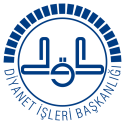 Verimli Bir Eğitim İçin Öğretici;
1. İslam Dinini ve Yüce Kitabımız Kur’an-ı Kerim’i öğrettiği bilinciyle heyecanını ve şevkini daima canlı tutmalı. Caminin veya dersliğin kapısından ibadet bilinciyle, güler yüzle ve neşeyle girmelidir. 
2. Din gönüllülüğünün önemini ve berekete vesile olduğunu bilmeli. Tatillerinden fedakârlık yaparak, Kur’an öğrenmeye gelen çocuklara eğitim vermenin önemli bir görev olduğunu bilmeli ve bu vazifenin manevi mes’ûliyetini yüreğinde hissetmelidir.
3. Özellikle ilk günlerde gülümsemesini ve sıcak ilgisini hiçbir veliden ve öğrenciden esirgememeli. Eğitimde temel ilkelerden birisinin ilgi ve sabır olduğunu kendine telkin etmelidir.
Öğreticiler
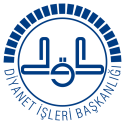 4. Bir şeyin öğretilmesinden çok, sevdirilmesi gerektiğini bilmeli. Öğretmek değil, sevdirmek prensibinden yola çıkmalıdır.
5. Öğrencilerle iletişimi dengeli olmalı. Onlara alçakgönüllü ve sevecen davranmalı. Disiplin adına onlarla arasına duvarlar ören bir öğretici olmamalıdır.
Öğreticiler
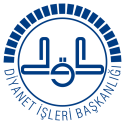 6. Öğrencilerinin yaşlarının getirdiği özellikleri ve psikolojilerini bilmeli ve onları anlamaya çalışmalı. Onlar için bazı fedakârlıklara katlanmalı. Eğitimde fedakârlık göstermeden iyi bir sonuç alınamayacağını bilmelidir.
7. Öğrencilerine değer vermeli ve onları önemsemeli. Onların arasından ülkemize ve insanlığa büyük hizmetleri geçecek bir çocuğun çıkabileceğini unutmamalıdır. 
8. Cami imamı ve Kur’an kursu hocası tarafından gönlü kırılan ve yüreğinde olumsuz iz bırakılan çocukların camiye, cemaate, dine ve Kur’an’a bakışının nasıl olacağını düşünmeli.
Öğreticiler
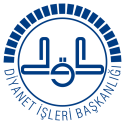 9. Yaz Kur’an kurslarında başladığı kursu yarıda bırakan veya sadece bir hafta gelen çocuklar olacağını düşünerek öğrencilerine çok güzel davranmalı. Bu çocukların bir daha böyle bir kursa hiç gelemeyeceği ihtimalini göz önünde bulundurarak onlara sevgi, şefkat ve ilgi göstermenin önemli olduğunu bilmeli. 
10. Problemli öğrencilerle özel görüşmeler yapmalı. Problemlerin çözümü konusunda öğrencinin ve ailesinin fikirlerini almalı.
Öğreticiler
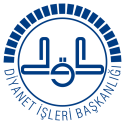 12. Dersleri canlı ve coşkulu bir şekilde işlemeli. Yorgun ve bezgin bir havayla “bir an önce bitse de rahatlasam” gibi bir tavır içinde olmanın öğrencilerin gözünden kaçmayacağını bilmelidir.
13. Yaz Kur’an kurslarında eğitim veren meslektaşlarıyla istişarelerde bulunmalı ve onlarla ortak çalışmalar yapmalı. Onlarla bilgi, birikim, eğitim metotlarını ve tecrübelerini paylaşmalıdır.
Sonuç
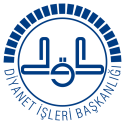 ‘Öğreticiler’ başta olmak üzere ‘öğrenci’, ‘veli’, ‘yönetici’, ‘cami cemaati’, hatta ‘dernek’ vb. kısaca süreçte rolü bulunan herkesin bu işe samimiyetle, içtenlikle katılması ve meseleyi sahiplenmesi bu kursların daha verimli hale gelmesini sağlayacaktır.
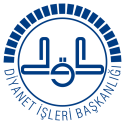 Umulur ki bu gayretleriniz beğenilir hoşa gider, Hulusi kalp ile yapılan hangi amel boşa gider.

Seminerin hayırlara vesile olmasını temenni eder, saygılar sunarım

Latif SAYGIN
HAYMANA VAİZİ
2017-YAZ KURSU SEMİNERİ
Sayı 
: 45796484-256/ 
 
 
 
 
 
 
…/05/2014 
Konu 
:Yaz Kur’an Kursları 
 
 
YAZ KUR’AN KURSLARI UYGULAMA ESASLARI 
 
I- YAZ KUR’AN KURSLARININ AÇILIŞI VE AÇILIŞ PROGRAMI 
Yaz Kur’an kursları 23 Haziran 2014 Pazartesi günü eğitim-öğretime başlayacaktır. 
Kurslar velilerin de katılımının sağlanacağı bir açılışla başlayacak, Diyanet İşleri 
Başkanımızın açılış mesajı okunacaktır. 
23 Haziran 2014 Pazartesi günü saat 10.00’da Ahmet Hamdi Akseki Camii’nde 
yaz Kur’an kursları açılış programı yapılacaktır. Yapılacak olan programa Diyanet 
İşleri Başkanı Prof. Dr. Mehmet GÖRMEZ, Diyanet İşleri Başkan Yardımcısı Prof. Dr. 
Hasan Kâmil YILMAZ, Eğitim Hizmetleri Genel Müdürü Prof. Dr. Ali ERBAŞ konuşmacı 
olarak katılacaktır. Program Diyanet TV’den canlı yayınla gösterilecektir.  
Diyanet TV’den canlı yayınla gösterilecek olan yaz Kur’an kursları açılış 
programı, şartları uygun olan (TV veya interneti olan) camilerdeki öğreticilerimiz ve 
öğrencilerimizce izlenecektir.  
II-KAYIT İŞLEMLERİ VE EĞİTİM-ÖĞRETİM SÜRESİ İLE İLGİLİ 
HUSUSLAR 
1. Yaz Kur’an kurslarının açılışı ve öğrencilerin kayıt işlemleri ile eğitim-öğretim hizmetleri ilgili yönetmelik ve yönerge hükümlerine uygun olarak yapılacaktır. 
2. Yaz Kur’an kurslarına kayıtlar 16 Haziran 2014 tarihinde başlayacaktır. 
3. Eğitim takvimi, kayıt işlemleri, dönemler, kurlu sistem ve işleyişi hakkında gerekli tüm bilgiler veli ve öğrencilere müftülüklerce duyurulacaktır. 
Başkanlığımız tarafından il/ilçe müftülüklerine gönderilecek afişler uygun görülen yerlere asılacaktır. Ayrıca vaaz ve hutbelerde gerekli duyurular 
yapılacaktır. 
4. Yaz Kur’an kursları, 23 Haziran–22 Ağustos 2014 tarihleri arasında aşağıda belirtilen dönemler halinde ve kur esasına göre gerçekleştirilecektir: 
I. Dönem: 23 Haziran–11 Temmuz 2014 
II. Dönem: 14 Temmuz–01 Ağustos 2014 
 III. Dönem: 04 Ağustos–22 Ağustos 2014 
5. Yaz Kur’an kurslarında okumak isteyen çocuklar velisinin muvafakatine binaen, Diyanet İşleri Başkanlığı Kur’an Eğitim ve Öğretimine Yönelik Kurslar ile Öğrenci Yurt ve Pansiyonları Yönergesi’nde yer alan EK-8 form dilekçe ile kursa kabul edilecektir. Ayrıca dilekçenin doldurulmasında beyan esas olup müracaat 
eden vatandaşlardan herhangi bir belge talep edilmeyecektir. 
6. EK-8 form dilekçe ile kursa başvuruları kabul edilen öğrenciler, EHYS’ye (Eğitim Hizmetleri Yönetim Sistemine) de kayıt edilecektir.  
 
7. Kurs öğreticisi, kursun başlangıcında kayıt başvurularını göz önünde bulundurarak velinin isteği üzerine öğrenciyi üç dönemden yalnızca birisi için 
kayıt edebileceği gibi, iki veya üç dönem için de kayıt yapabilecektir. 
8. Başvurular geri çevrilmeyecek, öğrenciler ilgili müftülükçe uygun kurslara yönlendirilecektir.  
9. Yaz Kur’an kurslarına katılmak isteyen engellilere imkânlar ölçüsünde yardımcı olunacak ve her ilde en az bir cami/Kuran kursu engellilere yönelik hazırlanacak ve ilgililere duyurulacaktır.  
III-KURS DÜZENLENEBİLECEK SAATLER 
1. Müftülükler eğitim-öğretim saatlerini mahalli şartlar, öğretici, öğrenci ve velilerin talepleri, ramazan ayında öğrencilerin sabah derslerinde bulunmakta zorlanmaları 
vb. hususları dikkate alarak belirleyeceklerdir. 2. Aynı kurs ve camide tekli ya da ikili (sabah ve öğleden sonra) eğitim 
yapılabilecektir.  
3. Ders programları, ders saatlerinin bitimini takip eden namaz saatine göre ayarlanacak, son dersin bitiminden sonra (kız ve erkek) öğrencilerin, en az bir 
vakit namazı, öğretici gözetiminde camide cemaatle kılmasına özen gösterilecektir. 
IV-KURSLARDA EĞİTİM-ÖĞRETİM PROGRAMLARI VE MATERYALLER 
1. Yaz Kur’an kurslarında Başkanlıkça hazırlanan eğitim ve öğretim programları uygulanacak; Başkanlığın hazırladığı ders kitapları ve materyaller kullanılacaktır. 
2. Yaz Kur’an Kursları Öğretim Programlarının temel yaklaşımına; öğrenme-öğretme sürecinde uyulması gereken ilkelere aykırı olmamak kaydıyla müftülükçe uygun görülen 
yardımcı eğitim-öğretim materyalleri de kullanılabilecektir. 
3. Başkanlığımızca, EHYS’deki 2013 yaz Kur’an kursu öğrenci sayıları esas alınarak Dinimizi Öğreniyoruz 1, 2, 3 öğrencilerimize dağıtılmak üzere il müftülüklerimize ücretsiz olarak gönderilecektir. 
4. 2013 yılı yaz Kur’an kursu 3. döneminde ücretsiz olarak gönderilen Âlim Çocuk 3.0 CD’in derslerde yardımcı materyal olarak kullanılması, öğreticilere tavsiye edilecektir.  
5. Başkanlığımızın http://kurs.diyanet.gov.tr adresli web 
sitesinden; öğreticilerimizin Yaz Kur’an Kursları Öğretim Programları, Yaz Kur’an Kursları Öğretici Kılavuzu ve Dinimizi Öğreniyoruz Öğretici Kitabı ile Etkinlik kitaplarını temin edilebileceği ve yardımcı ders materyalleri konusunda istifade edebileceği duyurulacaktır. 
6. Yaz Kur’an Kursları Öğrenci Yoklama ve Ders Defteri, 5 yıllık basılmış olup geçen yılki defterler bu yılda kullanılabilecektir. İhtiyaç duyulması halinde Yaz 
Kur’an Kursları Öğrenci Yoklama ve Ders Defteri, Türkiye Diyanet Vakfı Yayın Matbaacılık ve Ticaret İşletmesi Müdürlüğü’nden temin edilebilecektir. (TDV 
Yayın Matbaacılık Tel:0312-354 91 31) 
V-EĞİTİM-ÖĞRETİM SÜRECİNDE GÖZ ÖNÜNDE BULUNDURULMASI 
GEREKEN HUSUSLAR 
1. 4-6 yaş grubu öğrencilerden yaz Kur’an kursunda öğrenim görmek isteyenlere yönelik açılacak sınıflarda; 4-6 yaş grubu din eğitimi programının Başkanlıkça yapılan hizmet içi eğitim seminerine katılmış olanlara, pedagojik formasyonu 
olanlara ya da personelden müftülükçe söz konusu alandbilgi ve donanımı yeterli görülenlere görev verilecektir. 

2. Engelli öğrencilere ders verecek personel, yıl içerisinde ilgili alana yönelik düzenlenmiş hizmet içi eğitim kursuna katılanlar ve Braille alfabesini okumayı/işaret dilini kullanmayı bilen öğreticiler arasından seçilecektir. 
3. Yaz Kur’an kurslarında eğitim-öğretim hizmetleri sevgi, hoşgörü ve gönüllülük esasına dayalı olarak yürütülecektir. Kurs programı boyunca öğrencilere değerli 
oldukları hissettirilecek, güler yüz, şefkat ve anlayış gösterilecektir. Kursta bulunmalarının önemi ve amacı kendilerine anlatılacaktır. 
4. Eğitim-öğretimde öğrencilerin yaş farklılıkları göz önünde bulundurulacaktır. 
Mümkün olduğunca 4-6, 7-12, 13-24 yaş gruplarının birlikte eğitim-öğretim görmeleri sağlanacaktır. 
5. Öğretici sayısının yeterli olması halinde eğitimin etkin ve verimli olabilmesi için sınıf mevcudunun bir öğreticiye azami 30 öğrenci düşecek şekilde planlanmasına çalışılacaktır.  
6. Yaz Kur’an kurslarında 4-6 yaş grubu öğrencilerden oluşan sınıflarda, öğrenci sayısının 20’yi geçmemesine özen gösterilecektir. 
7. Yaz Kur’an kurslarında talep olması durumunda, il/ilçe müftülüğü öğrenci sayısında 15 şartı aramaksızın (mevzuat gereği ek ders ücreti ödenmiyor olsa da) kurs açacaktır. 
8. İmkânlar ölçüsünde eğitim-öğretim mekânlarının fiziki yapısının iyileştirilmesine, bilgisayar, araç-gereç ve materyallerin kalite ve sayısının artırılmasına çalışılacaktır. 
9. Her derste mümkün olduğunca eğitim-öğretim teknolojilerinden yararlanılmaya çalışılacaktır. Kurs idaresinin imkânları yeterli olmadığı takdirde bu tür eğitim 
materyallerinin müftülüklerce karşılanması sağlanacaktır. 
10. Dersler Yaz Kur’an Kursları Öğretim Programlarında her kur için ayrı ayrı belirlenmiş olan ünite başlıklarına bağlı kalınarak işlenecektir.  
11. Öğrenciler okullarda Kur’an’ı Kerim, Hz. Peygamberin Hayatı ve Temel Dini Bilgiler derslerini seçmeli dersler kapsamında alabildiklerinden yaz Kur’an kurslarında seviye tespiti yapılarak öğrencilerin daha çok ihtiyaç duyduğu bilgilere ağırlık verecektir. 
12. Yaz Kur’an kurslarında görevlendirilen personel derslere hazırlıklı girecek, günlük işlenen derslerde her kura ait konuyu ders defterinin ilgili bölümüne yazacaktır. 
13. Diyanet Çocuk Dergisi başta olmak üzere Cemil Dede Namaz Sûrelerini Anlatıyor, Cemil Dede Namaz Dualarını Anlatıyor, Kur’an-ı Kerim’deki Sureleri Tanıyalım, Dini Değerler Büyüklere Saygı, Dini Değerler Yardımseverlik, Dini Değerler Tutumluluk, Dini Değerler Sorumluluk, 
Hikaye Treni, Sevgi Serisi vb. Başkanlığımızın çocuklara yönelik yayınları öğrencilere tanıtılacak ve öğrenciler ilgili yayınlardan faydalanmaları hususunda teşvik edilecektir. 
14. Derslerin çeşitli oyun etkinlikleri içerisinde öğrencinin katılımıyla işlenmesine özen gösterilecektir. Ödüllendirmelerde aşırılığa yer verilmeyecektir. 
VI-KUR SİSTEMİ VE UYGULANMASINDA DİKKAT EDİLMESİ GEREKEN HUSUSLAR 
1. Her bir dönemde kursa kaydı yapılan öğrenciler, öğretici tarafından Kur’an-ı Kerim ve dini bilgiler konularında seviye tespitine tabi tutulacaktır.  
 
2. Yeterli sayıda sınıf ve öğreticisi bulunan camilerde/Kur’an kurslarında öğrencilerbilgi düzeyleri dikkate alınarak kurlara ayrılacaktır. 
3.  Her bir kur için mümkünse ayrı sınıflar oluşturulacaktır. Ayrı sınıfların oluşturulamaması durumunda ders işlenirken öğrencilerin bilgi ve kur farklılıklarına dikkat edilecektir. 
4. Aynı cami/Kur’an kursunda kur farklılıklarına göre sınıf açılamaması durumunda birbirine yakın olan cami/Kur’an kurslarındaki öğrenciler aynı mekânda bir araya getirilerek eğitim-öğretim görmeleri sağlanacaktır.  
VII-SOSYAL, KÜLTÜREL VE SPOR ETKİNLİKLERİ İLE İLGİLİ HUSUSLAR  
Başkanlığımız ile Gençlik ve Spor Bakanlığı arasında 30.04.2012 tarihinde imzalanan protokol ile yaz Kur’an kurslarına katılanlardan, 7-18 yaş aralığındaki gençlere yönelik 
basketbol, güreş, masa tenisi, badminton, tekvando, judo, karete gibi spor dallarında her ilinimkanları ölçüsünde kurslar düzenlenebilecektir. 
Etkinlik Sürecinde Göz Önünde Bulundurulması Gereken Hususlar:  
1. Eğitim ve öğretim saatleri dışında, öğreticinin rehberliğinde gerekli önlemler alınmak suretiyle, Kur’an kurslarını tanıtmak, Kur’an öğretimine sempati ve ilgiyi yaygınlaştırmak, sporu sevdirmek amacıyla yapılacaktır. 
2. Cami/kurs dışında düzenlenecek bu tür faaliyetler ilgili müftünün teklifi ve mülki amirin onayıyla gerçekleştirilecektir. 
3. Spor etkinlikleri cami içerisinde değil cami müştemilatında veya il/ilçe spor müdürlüğünce belirlenen bir yerde ya da sportif faaliyetlere uygun mekânlarda gerçekleştirilecektir. 
4. Spor etkinliklerinde mümkün olduğunca; kız öğrencilere kadın hoca, erkek öğrencilere ise erkek hoca görevlendirilecektir. 
Anılan protokol gereği tüm il ve ilçe müftülüklerimizin; 
1. Bu projenin uygulanmasından sorumlu personeli belirleyerek görevlendirecek ve iletişim bilgilerini il/ilçe spor müdürlüğüne bildirecektir. 
2. Yaz Kur’an kurslarında düzenlenecek olan spor etkinlikleri halka duyurulacaktır. 
3. Yaz Kur’an kursuna kayıt yaptıran ve spor etkinliklerinden yararlanmak isteyen her öğrenci için Spor Etkinlikleri Kayıt Formu EHYS aracılıyla doldurulacaktır.  
4. Spor etkinlikleri için kayıt formu dolduran öğrencilerin isimleri ve talepleri il/ilçe spor müdürlüğüne teslim edilecektir.  
5. Öğrencilerin spor salonlarına ulaşımları ilgili il/ilçe müftülüklerimiz ve spor müdürlüklerince işbirliği ile sağlanacaktır.  
6. Öğrenci yoğunluğu olan illerde yapılacak spor etkinlikleri için sabah ve öğle ders planlaması il/ilçe müftülüklerimiz tarafından EK-5 protokol hükümlerine göre yapılacaktır. 
VIII- GÖREVLENDİRME  
1. Yaz Kur’an kurslarında Diyanet işleri Başkanlığı Kur’an Eğitim ve Öğretimine Yönelik Kurslar ile Öğrenci Yurt ve Pansiyonları Yönergesinin 58. maddesine öre görevlendirme yapılacaktır. 
2.  Program üzerinde hiçbir şekilde personel kaydı tutulmayacak olup, görevlendirmeler İnsan Kaynakları Genel Müdürlüğü’nce kullanılan, İKYS (http://ikys.diyanet.gov.tr) programı üzerinden yapılacaktır.  
 

IX-ÜCRETLENDİRME 
1. Yaz Kur’an kurslarında görevlendirilenlere, Diyanet İşleri Başkanlığınca Düzenlenen Eğitim Faaliyetlerinde Uygulanacak Ders ve Ek Ders Kararlarına İlişkin Bakanlar Kurulu Kararı’nın 5. maddesine göre ek ders görevi verilir. 
2. Diyanet İşleri Başkanlığınca Düzenlenen Eğitim Faaliyetlerinde Uygulanacak Ders ve Ek Ders Kararlarına İlişkin Bakanlar Kurulu Kararı’nın 11. maddesine göre ek ders ücreti tahakkuk ettirilecektir. (Yeterlilik belgesi olmayan imam-hatip lisesi mezunları görevlendirilebilmekle birlikte ek 
ders ücreti tahakkuk ettirilmez. Ancak söz konusu öğreticilerin ek ders ücretleri mahallindeki vakıf ve derneklerce karşılanabilir.) 
3. Söz konusu ek dersler program tarafından kursiyerlerin sisteme kayıt tarihine ve sayılarına göre hesaplanacak olup, ek derslere ait “Tahakkuk Cetveli” öğreticilerin beyanı esas alınarak program üzerinden alınacak ve kesinlikle elle doldurulmayacaktır. Elle doldurulan ve kontrolü sistem tarafından yapılmayan listelere ödeme yapılmayacaktır. 
X-BELGE İŞLEMLERİ VE FORMLAR  
Yaz Kur’an kursları ile ilgili bütün bilgi girişleri EHYS programı aracılığıyla yapılacaktır. 
XI- EHYS PROGRAMINDA YAZ KUR’AN KURSLARININ AÇILIŞI, 
ÖĞRETİCİ VE KURSİYER KAYIT İŞLEMLERİ 
1. Birimler tarafından açılması planlanan kurslar ve bu kurslarda görev alacak personel “Yaz Kur’an Kursu İşlemleri”/“Öğretici ve Kursiyer İşlemleri” menüsü başlığı altında yer alan “Yeni Kayıt” butonu kullanılarak yapılacaktır. 
2. Tanımlamaların ardından öğreticiler tarafından uygulama esaslarında belirtilen 
tarihler arasında kursiyer girişleri yapıldıktan sonra, “Onaya Gönder” butonu 
kullanılarak kayıtları tamamlanmış olacaktır. 
3. Öğreticiler tarafından onaya gönderilen kursiyer listelerinin müftülüklerce 
kontrol edilmesinin ardından “Ek-9” formu yazıcıdan çıktı alınacak ve ilgili 
birim müftülerince onaylanacaktır.  
4. Müftülerce onaylanmasının ardından, tarih ve sayı numarası verilip sistem 
üzerinden onay verilecektir. 
5. İmzalanan “Ek-9” formlar müftülüklerce muhafaza edilecek, öğreticiler ise 
“Ek-9” formlarının çıktılarını sistem üzerinden alacak ve kursta muhafaza 
edecektir. 
XII-YAZ KUR’AN KURSLARI HİZMET İÇİ EĞİTİM SEMİNERLERİ 
Yaz Kur’an kurslarının daha etkin ve verimli olması amacıyla Başkanlığımız tarafından 
düzenlenen yaz Kur’an kursları rehber öğreticiler seminerine katılan yönetici ve 
görevlilerin seminer kazanımlarını yaz Kur’an kurslarında görev alacaklara aktarabilmeleri 
amacıyla mahallinde seminerler düzenlenecektir. Bu hususta il/ilçe müftülükleri gerekli 
hazırlıkları yapacaktır. 
İl/ilçe müftülüklerimizce mahallinde yapılacak olan yaz Kur’an kursları hizmet içi 
eğitim seminerlerinin düzenlenmesinde aşağıdaki hususlara dikkat edilecektir: 
1.  Seminerler, 25-30 Mayıs 2014 tarihleri arasında Afyon Sandıklı’da 
gerçekleştirilen yaz Kur’an kursu rehber öğreticiler seminerine katılmış olan 
personelin sorumluluğunda yapılacaktır. Seminere katılmış olan görevliler il 
genelinde ve ilçelerde seminer vermek üzere görevlendirilecektir. Ayrıca 
6 
 
seminerlerde 2013 yılı yaz Kur’an kursu rehber öğreticiler seminerine 
katılanlardan, İlahiyat Fakültesi hocalarından ve Diyanet İşleri Başkanlığı 
Eğitim Merkezi hocalarından da istifade edilebilecektir. 
2. Seminerler, yaz Kur’an kurslarında görevlendirilecek tüm personeli 
kapsayacak şekilde 05-18 Haziran 2014 tarihleri arasında yapılacaktır. 
Seminerlerin süresi ve saatleri katılımcı sayısı ve mahallin imkânları 
ölçüsünde il/ilçe müftülüklerince planlanacaktır. 
3. Görevli sayısı fazla olan yerlerde yapılacak olan hizmet içi eğitim 
seminerleri için, uygun mekânlar sağlanacaktır. Görevliler gerektiğinde 
gruplar halinde seminere alınacaktır. 
 
Mahallinde yapılacak olan 2014 yılı yaz Kur’an kursları hizmet içi eğitim 
seminerlerinin düzenlenmesinde özveri ile çalışan başta müftülük personelimiz olmak üzere 
tüm personelimize teşekkür ederiz. 
 
DİYANET İŞLERİ BAŞKANLIĞI